Lecture 05Intro to x86-64 Assembly
CS213 – Intro to Computer Systems
Branden Ghena – Winter 2024
Slides adapted from:St-Amour, Hardavellas, Bustamente (Northwestern), Bryant, O’Hallaron (CMU), Garcia, Weaver (UC Berkeley)
Administrivia
Pack Lab
Due in one week from today (Thursday, January 25)

If you haven’t yet, get started right away!
Lots of conceptually difficult parts to understand
Lots of C code to write, which you may have forgotten

Especially, make sure you don’t have issues logging into Moore
Takes ~24 hours to fix and we won’t be giving extensions for it

This assignment is 12.5% of your overall course grade, and takes at least that much effort
Not an “easier first assignment”
2
Administrivia
Homework 2
Releases later today
Ready to be worked on (except the last question for Thursday’s lecture)
Due in 1.5 weeks (Tuesday, January 30th)

Midterm exam
Exactly two weeks from today (February 1st)
Taken here in the classroom
Details next week
3
Today’s Goals
Introduce assembly and the x86-64 Instruction Set Architecture
Discuss background of the factors that affected its evolution

Understand registers: the analogy to variables in assembly

Explore our first assembly instruction: mov
4
Outline
Assembly Languages

Registers

x86-64 Assembly
Introduction
Move Instruction
Memory Addressing Modes
5
Assembly (Also known as: Assembly Language, ASM)
Purpose of a CPU: execute instructions

High-level programs (like in C) are split into many small instructions

Assembly is a low-level programming language where the program instructions match a particular architecture’s operations
Assembly is a human-readable text representation of machine code
Each assembly instruction is one machine instruction (usually)
6
Programs can be written in assembly or machine instructions
C Program (source code)
	a = (b+c)–(d+e);

Assembly Program
addq %rdi, %rsi
addq %rdx, %rcx
subq %rcx, %rsi
movq %rsi, %rax
Machine Instructions
	0x4889D3
	0x488903
	0x53	0x5B
7
There are many assembly languages
Instruction Set Architecture: All programmer-visible components of a processor needed to write software for it
Operations the processor can execute
The system’s state (registers, memory, program counter)
The effect operations have on system state

Each assembly language has instructions that match a particular processor’s Instruction Set Architecture (ISA)

Assembly is not portable to other architectures (like C is)
8
Which instructions should an assembly include?
Each assembly language has its own operations

There are some obviously useful instructions:
Add, subtract, and bit shift
Read and write memory
 
But what about:
Only run the next instruction if these two values are equal
Perform four pairwise multiplications simultaneously
Add two ascii numbers together (‘2’ + ‘3’ = 5)
9
[Speaker Notes: Add two ascii numbers is a real x86 instruction. No joke]
Instruction Set Philosophies
Early trend: add more instructions to do elaborate operationsComplex Instruction Set Computing (CISC)
Handle many different types of operations
More options for the compiler
Complicated hardware runs more slowly


 
Opposite philosophy later began to dominate:Reduced Instruction Set Computing (RISC)
Simpler (and smaller) instruction set makes it easier to build fast hardware
Let software do the complicated operations by composing simpler ones
 
Modern reality is somewhere between these two
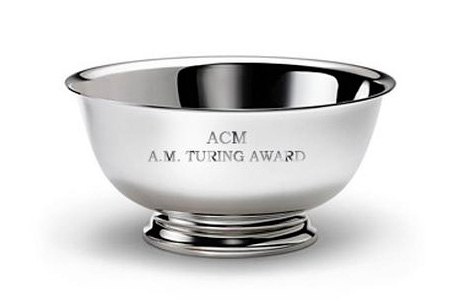 10
Mainstream Instruction Set Architectures
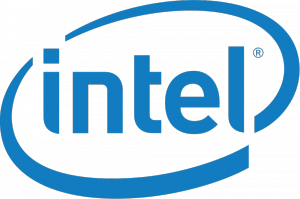 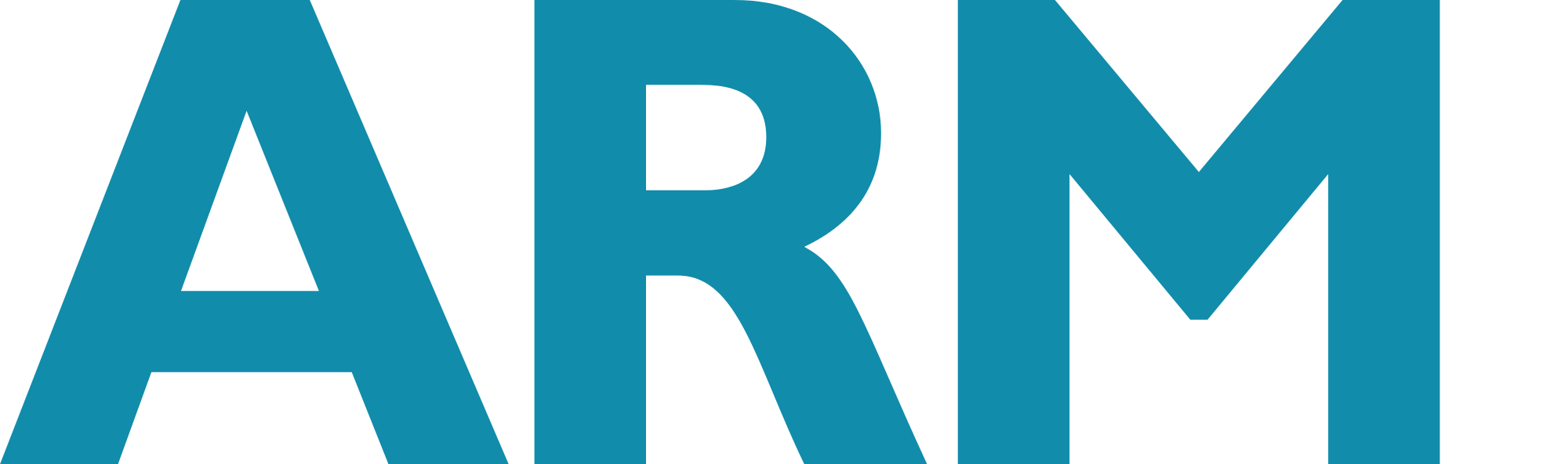 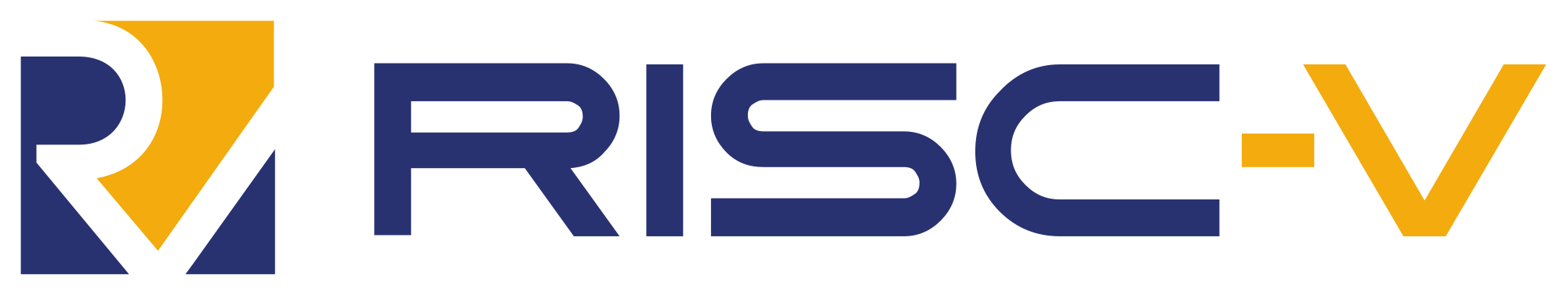 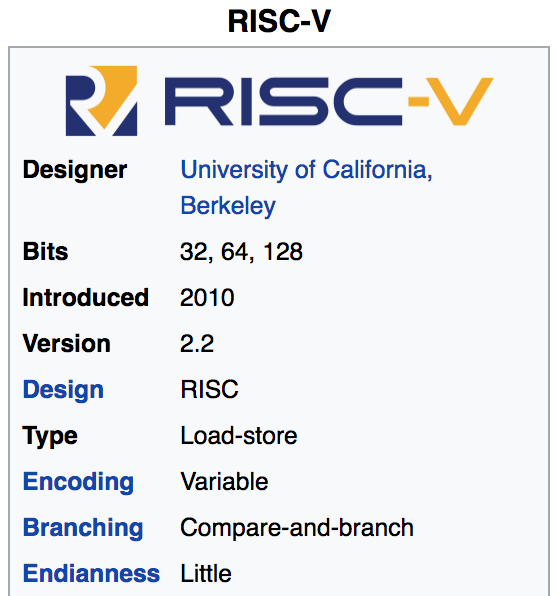 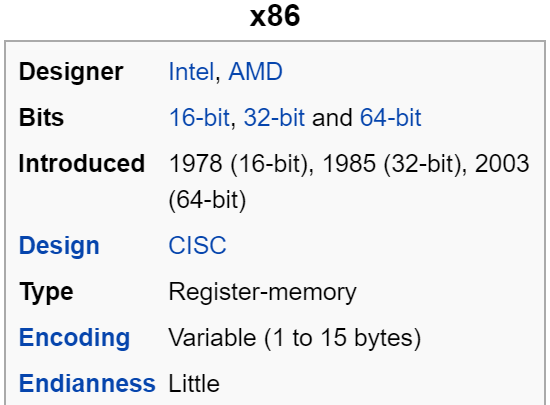 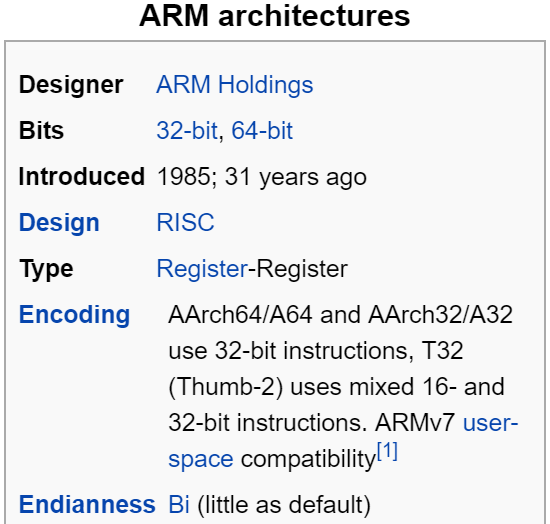 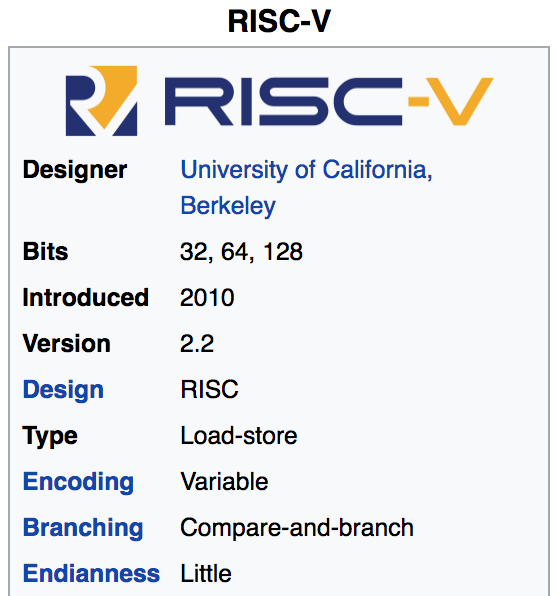 Smartphones (iPhone, Android), Apple Hardware, Raspberry Pi, Embedded systems
ARM Instruction Set
Macbooks & PCs
(Core i3, i5, i7, M)
x86 Instruction Set
Open-source
Relatively new, designed for cloud computing, embedded systems, academic useRISCV Instruction Set
11
Instruction Set Architecture sits at software/hardware interface
Hardware
Architecture
Source code
Compiler
Instruction set
Different implementations
Perform optimizations,
generate instructions
Different applications
or algorithms
Intel Pentium 4
C Language
x86-64
Intel Core i7
Program A
GCC
AMD Ryzen
Clang
Program B
ARMv8 (AArch64/A64)
ARM Cortex-A53
Apple M1
12
Intel x86 Processors
Dominate laptop/desktop/server market
No longer completely dominant in laptops though

Complex instruction set computer (CISC)
Many different instructions with many different formats
But, only small subset encountered by normal programs

Design evolved over time
Backwards compatible up until 8086, introduced in 1978
Added more features as time goes on
Historical legacy has large impact on architecture
13
Moore’s Law – CPU transistors counts
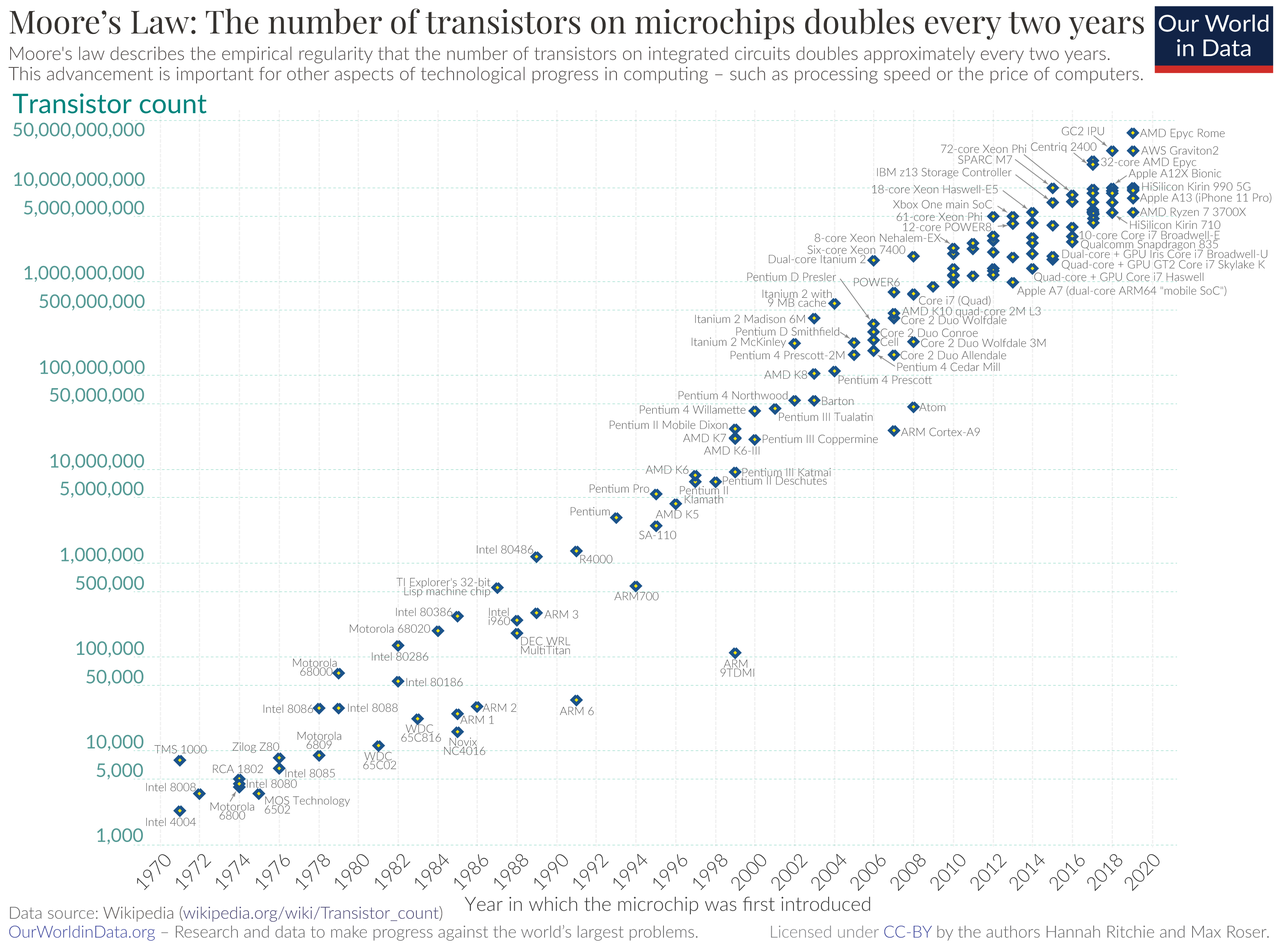 “Number of transistors in a chip doubles every 18 months”

Transistors are getting exponentially smaller!

How small? Today: 3nm!
< ½ the size of most viruses!
14
[Speaker Notes: Gordon Moore – first version of the law – ’65: double every year; restated in ‘75: double every two years
Was simplified to “every 18 months”]
Evolutionof x86 ISA
15
[Speaker Notes: The x86 processor line has a long evolutionary development; started with a 16b microprocessor …
This is a list of some notable models, dates and a few key features
386 – first 32b, added flat addressing for Linux
Pentium 4E – hyperthreading and 64b
Core 2 – first multicore from Intel
Each successive processor has been designed to be backward compatible – able to run code from previous version; many strange artifacts result from this]
Backwards Compatibility The cause of, and solution to, all of life’s problems.
Programs that worked on one x86 processor should keep working on the next one
Old programs work on new processors, which makes upgrading possible
Even today’s x86-64 processors boot thinking they are 8086s!
Adding powerful new features while keeping backwards compatibility is a careful balancing act
Backwards compatibility introduces a lot of constraints
May rule out “cleaner” designs that would break existing programs
The cause of some “surprising” aspects of the design of x86-64
“The x86 really isn't all that complex—it just doesn't make a lot of sense.”  — Mike Johnson (AMD's x86 architect), 1994
Not just a hardware thing!
16
In this class
x86-64/EMT64: the current standard
Some asides on IA32: The traditional x86
Presentation
Book covers x86-64; web aside on IA32
Labs will be based on x86-64
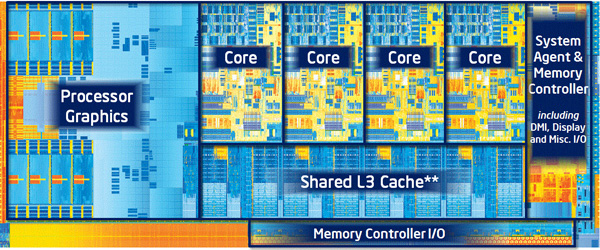 17
Outline
Assembly Languages

Registers

x86-64 Assembly
Introduction
Move Instruction
Memory Addressing Modes
18
Hardware uses registers for variables
Unlike C, assembly doesn’t have variables as you know them

Instead, assembly uses registers to store values

Registers are:
Small memory chunks of a fixed size
Can be read or written
Limited in number
Very fast and low power to access
Don’t have types (just bits)
The operation performeddetermines how contents are treated
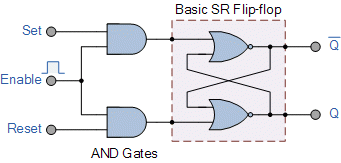 19
How many registers?
Tradeoff between speed and availability
More registers can hold more variables
Simultaneously; all registers are slower
Also registers take physical space within the chip

x86-64 has 16 registers (for integer operations)
Historically only 8 registers 😱
Added 8 more with 64-bit extensions
20
How big should each register be?
Registers are usually the size of a word
The natural unit of data for a processor
Width of the data type that a CPU can process in one instruction
Likely the size of its registers
Imprecise term that will inevitably slip into explanations

x86 processors started with 16-bit words
IA32 upgraded to 32-bit “double word” registers
x86-64 upgraded again 64-bit “quad word” registers
21
x86-64 Integer Registers
64-bit names
%rax
%r8
%eax
%r8d
%rbx
%r9
%ebx
%r9d
%rcx
%r10
%ecx
%r10d
%rdx
%r11
%edx
%r11d
%rsi
%r12
%esi
%r12d
%rdi
%r13
%edi
%r13d
32-bit names
%rsp
%r14
%esp
%r14d
%rbp
%r15
%ebp
%r15d
22
Historical Register Purposes
Name Origin (mostly obsolete)
%rax
%eax
Accumulate
Base
Counter
Data
Source Index
Destination Index
Stack Pointer (still important)
Base Pointer
%rbx
%ebx
%rcx
%ecx
%rdx
%edx
%rsi
%esi
%rdi
%edi
%rsp
%esp
%rbp
%ebp
23
x86-64 Register Access Options
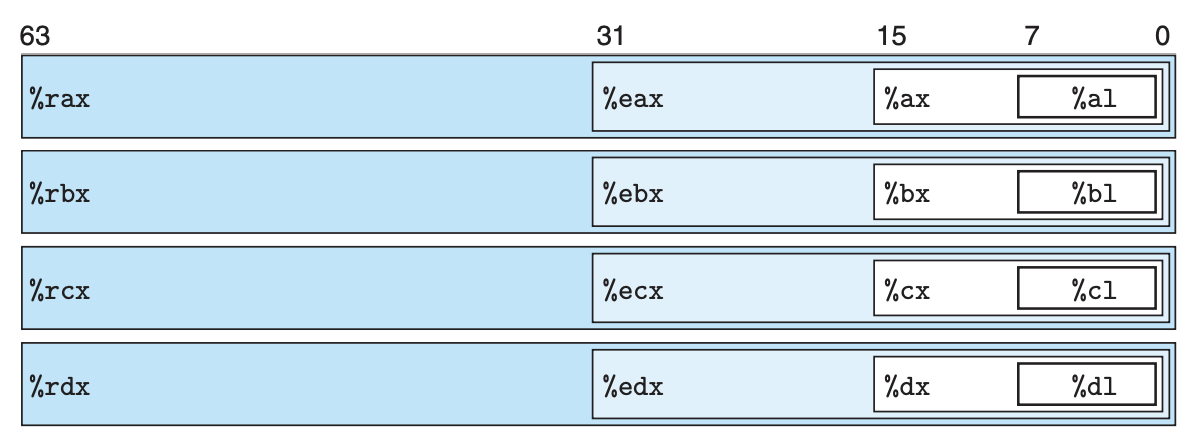 Registers can be accessed by any of these names to work with8-byte, 4-byte, 2-byte, or 1-byte data
24
x86-64 Register Access Options
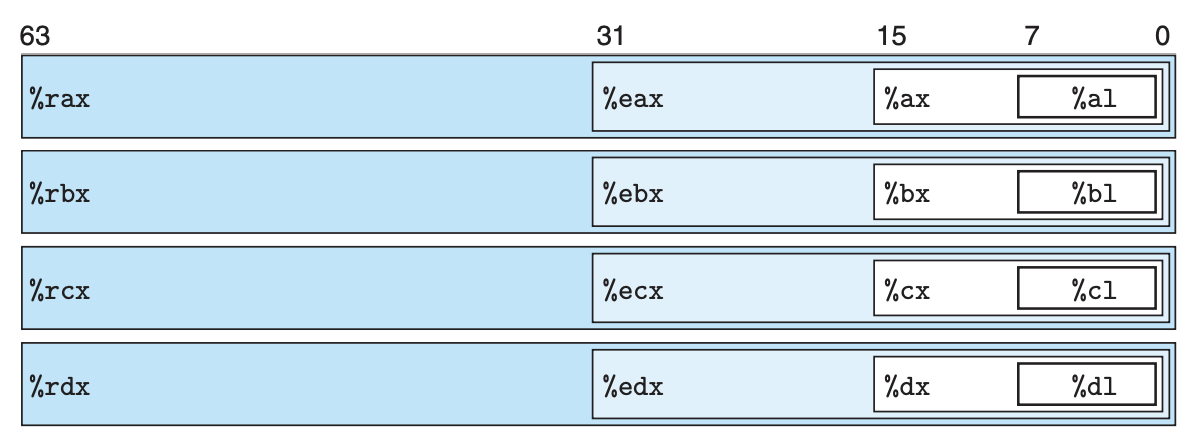 The same data can be accessed under different names and widths

Example: store 64-bit value 0x0000000000010A0B in %rax
%rax:	0x0000000000010A0B (64-bit)
%eax:	0x00010A0B (32-bit)
%ax:	0x0A0B (16-bit)
%al:	0x0B	(8-bit)
25
16-bit registers
x86-64 full register naming
8-bit
8-bit
%rax
%eax
%al
%ax
%ah
%rbx
%ebx
%bx
%bl
%bh
%rcx
%ecx
%cl
%cx
%ch
%rdx
%edx
%dl
%dx
%dh
%rsi
%esi
%si
%sil
%rdi
%edi
%dil
%di
%rbp
%ebp
%bpl
%bp
%rsp
%esp
%spl
%sp
%r8
%r8d
%r8b
%r8w
…
…
…
%r15b
%r15
%r15d
%r15w
32-bit registers
64-bit registers
Registers versus Memory
What if more variables than registers?
Keep most frequently used in registers and move the rest to memory (called spilling to memory)

Why not all variables in memory?
Smaller is faster: registers 100-500 times faster
Memory Hierarchy
Registers: 16 registers * 64 bits = 128 Bytes
RAM: 4-32 GB
SSD: 100-1000 GB
27
Memory Hierarchy
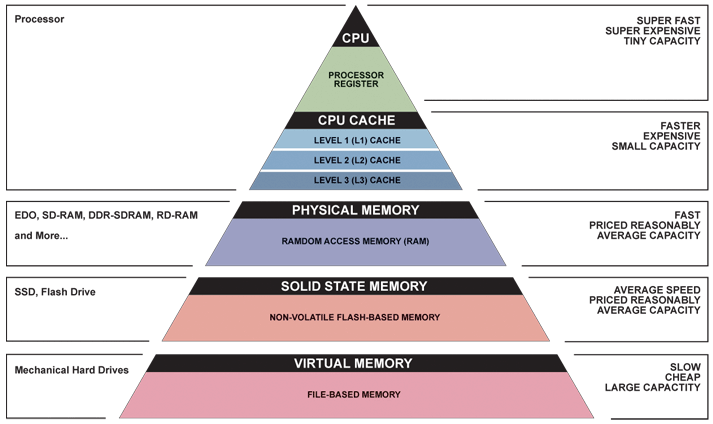 Registers
Memory
28
Special-purpose register: Instruction Pointer
Instruction Pointer: %rip
Contains the address of the currently executing instruction
Actually special-purpose, only used for this one thing

Processor hardware uses %rip when loading instructions
Load instruction from memory pointed to by %rip
Advance %rip to the next instruction
Repeat

Note: hardware does this automatically, you don’t (usually) interact with this at all
29
Assembly Programmer’s View of System State
CPU
Memory
Addresses
Registers
Code
Data
Stack
PC
Data
Condition
Codes
Instructions
Programmer-visible state
Named registers
Together in “register file”
Heavily used program data
The Instruction Pointer (%rip in x86-64)
Address of next instruction
Condition codes
Store status information about most recent arithmetic operation
Used for conditional branching
Memory
Byte-addressable array
Code and user data
Includes the Stack(for supporting procedures and variables)
30
[Speaker Notes: Preview for the coming lectures]
Break + Question
Which of these is FALSE?

[A]	Registers are faster to access than memory
[B]	Registers do not have a type
[C]	Registers can have special purposes
[D]	Registers are dynamically created as needed
31
Break + Question
Which of these is FALSE?

[A]	Registers are faster to access than memory
[B]	Registers do not have a type
[C]	Registers can have special purposes
[D]	Registers are dynamically created as needed

There are a fixed number of registers for a given architecture
32
Outline
Assembly Languages

Registers

x86-64 Assembly
Introduction
Move Instruction
Memory Addressing Modes
33
Writing Assembly Code? In 2024???
Chances are, you’ll never write a program in assembly, but understanding assembly is the key to the machine-level execution model:
Behavior of programs in the presence of bugs
When high-level language model breaks down
Tuning program performance
Understanding compiler optimizations and sources of program inefficiency
Implementing systems software
What are the “states” of processes that the OS must manage
Using special units (timers, I/O co-processors, etc.) inside processor!
Fighting malicious software
Distributed software is in binary form
34
[Speaker Notes: Compilers are much better and more patient than you are

I hope that you are never writing a program in assembly
Not even to eke the very last bit of performance out
Because compilers are much better at it
Understanding assembly will help you
Like how C will help you better appreciate the magic that Java does for you
Similarly, understanding assembly will help you understand what the machine is doing for you
Sometimes you actually do have to poke around with GDB in the assembly (this is what gets shipped to you!)]
Example x86-64 Assembly
.text
.globl multstore
.type multstore, @function

# multiply and store to memory
multstore:
	pushq %rbx	# save to stack
	movq %rdx, %rbx
	call mult2		
	movq %rax, (%rbx)
	popq	# restore from stack
	ret
35
Example x86-64 Assembly
.text
.globl multstore
.type multstore, @function

# multiply and store to memory
multstore:
	pushq %rbx	# save to stack
	movq %rdx, %rbx
	call mult2		
	movq %rax, (%rbx)
	popq	# restore from stack
	ret
Various assembly instructions
36
Example x86-64 Assembly
.text
.globl multstore
.type multstore, @function

# multiply and store to memory
multstore:
	pushq %rbx	# save to stack
	movq %rdx, %rbx
	call mult2		
	movq %rax, (%rbx)
	popq	# restore from stack
	ret
Comments use the# symbol
37
Example x86-64 Assembly
.text
.globl multstore
.type multstore, @function

# multiply and store to memory
multstore:
	pushq %rbx	# save to stack
	movq %rdx, %rbx
	call mult2		
	movq %rax, (%rbx)
	popq	# restore from stack
	ret
Labels are arbitrary names that mark a section of code

We’ll get back to these later
38
Example x86-64 Assembly
.text
.globl multstore
.type multstore, @function

# multiply and store to memory
multstore:
	pushq %rbx	# save to stack
	movq %rdx, %rbx
	call mult2		
	movq %rax, (%rbx)
	popq	# restore from stack
	ret
Assembler directives
(mostly ignore these)

Can be used to specify data versus code regions, make functions linkable with other code,  and many other tasks.
39
x86-64 Instructions
General Instruction Syntax:
			op src, dst
1 operator, 2 operands
op = operation name (“operator”)
src1 = source location (“source”)
dst = destination location (“destination”)

Keep hardware simple via regularity
40
Careful! Two Syntaxes for Assembly
Intel/Microsoft Format
ATT Format
lea	eax,[ecx+ecx*2]
sub	esp,8
cmp	dword ptr [ebp-8],0
mov	eax,dword ptr [eax*4+100h]
leal	(%ecx,%ecx,2),%eax
subl	$8,%esp
cmpl	$0,-8(%ebp)
movl	$0x100(,%eax,4),%eax
Intel/Microsoft mnemonics vs. ATT
Operands listed in opposite order: mov Dest, Src   vs.   movl Src, Dest
Constants not preceded by ‘$’, Denote hex with ‘h’ at end: 100h  vs.  $0x100
Operand size indicated by operands rather than operator suffix: sub  vs.  subq
Addressing format shows effective address computation: [eax*4+100h] vs.  $0x100(,%rax,4)
gcc (gas), gdb, objdump work on the ATT format
We will always use the ATT format as well
41
[Speaker Notes: ATT named after AT&T who used to operate Bell Labs many years ago; ATT is what gcc, objdump, etc consider]
Short Break + Example x86-64 Assembly
.text
.globl multstore
.type multstore, @function

# multiply and store to memory
multstore:
	pushq %rbx	# save to stack
	movq %rdx, %rbx
	call mult2		
	movq %rax, (%rbx)
	popq	# restore from stack
	ret
What might this instruction do?

(op src, dst)
42
Outline
Assembly Languages

Registers

x86-64 Assembly
Introduction
Move Instruction
Memory Addressing Modes
43
Three Basic Kinds of Instructions
Transfer data between memory and register
Load data from memory into register
%reg = Mem[address] 
Store register data into memory
Mem[address] = %reg
Perform arithmetic operation on register or memory data
c = a + b;    z = x << y;    i = h & g;
Control flow: what instruction to execute next
Unconditional jumps to/from procedures
Conditional branches
Remember:  Memory is indexed just like an array of bytes!
44
Moving Data
General form:  mov_ source, destination
Missing letter _ specifies size of operands
Reminder: backwards compatibility means “word” = 16 bits
Lots of these in typical code
 
movb src, dst
Move 1-byte “byte”
movw src, dst
Move 2-byte “word”
movl src, dst
Move 4-byte “long word”
movq src, dst
Move 8-byte “quad word”
Native size for x86-64
Note: Instructions must be used with properly-sized register names
45
Operand Types (src and dst)
%rax
%rcx
Immediate:  Constant integer data
Examples:  $0x400,  $-533
Like C literal, but prefixed with ‘$’
Encoded with 1, 2, 4, or 8 bytes depending on the instruction

Register:  1 of 16 integer registers
Examples:  %rax,  %r13
But %rsp reserved for special use
Others have special uses for particular instructions

Memory:  Consecutive bytes of memory at a computed address
Simplest example:  (%rax) treats value of %rax as an address → access memory
Various other “address modes” we’ll talk about later
%rdx
%rbx
%rsi
%rdi
%rsp
%rbp
%rN (r8-r15)
46
MOV Operand Combinations
var_a = 0x4;
*p_a = -147;
var_d = var_a;
*p_d = var_a;
var_d = *p_a;
Cannot do memory-memory transfer with a single instruction
How would you do it?
47
[Speaker Notes: Mem -> Reg
Reg -> Mem

movq (%rax), %rdx
movq %rdx, (%rbx)]
MOV Operand Combinations
var_a = 0x4;
*p_a = -147;
var_d = var_a;
*p_d = var_a;
var_d = *p_a;
Cannot do memory-memory transfer with a single instruction
How would you do it? 1) Mem->Reg, 2) Reg->Mem
48
[Speaker Notes: Mem -> Reg
Reg -> Mem

movq (%rax), %rdx
movq %rdx, (%rbx)]
Example of Move Instructions: swap()
Registers
Memory
void swap(long* xp, long* yp) 
{
  long t0 = *xp;
  long t1 = *yp;
  *xp = t1;
  *yp = t0;
}
Register        Variable
	%rdi	⇔  xp
	%rsi	⇔  yp
	%rax	⇔  t0
	%rdx	⇔  t1
%rdi
%rsi
%rax
%rdx
swap:
   movq  (%rdi), %rax
   movq  (%rsi), %rdx
   movq  %rdx, (%rdi)
   movq  %rax, (%rsi)
   ret
49
Example of Move Instructions: swap()
Word
Address
Registers
Memory
123
123
0x120
%rdi
0x120
0x118
%rsi
0x100
0x110
%rax
0x108
456
%rdx
0x100
swap:
   movq  (%rdi), %rax  #  t0 = *xp
   movq  (%rsi), %rdx  #  t1 = *yp
   movq  %rdx, (%rdi)  # *xp =  t1
   movq  %rax, (%rsi)  # *yp =  t0
   ret
50
[Speaker Notes: But actually, pointers are just addresses!
Showing here 8-byte words of memory, addresses jump by 8]
Example of Move Instructions: swap()
Word
Address
Registers
Memory
123
123
0x120
%rdi
0x120
0x118
%rsi
0x100
0x110
%rax
123
0x108
456
%rdx
0x100
swap:
   movq  (%rdi), %rax  #  t0 = *xp
   movq  (%rsi), %rdx  #  t1 = *yp
   movq  %rdx, (%rdi)  # *xp =  t1
   movq  %rax, (%rsi)  # *yp =  t0
   ret
51
Example of Move Instructions: swap()
Word
Address
Registers
Memory
123
123
0x120
%rdi
0x120
0x118
%rsi
0x100
0x110
%rax
123
0x108
456
%rdx
456
0x100
swap:
   movq  (%rdi), %rax  #  t0 = *xp
   movq  (%rsi), %rdx  #  t1 = *yp
   movq  %rdx, (%rdi)  # *xp =  t1
   movq  %rax, (%rsi)  # *yp =  t0
   ret
52
Example of Move Instructions: swap()
Word
Address
Registers
Memory
456
123
0x120
%rdi
0x120
0x118
%rsi
0x100
0x110
%rax
123
0x108
456
%rdx
456
0x100
swap:
   movq  (%rdi), %rax  #  t0 = *xp
   movq  (%rsi), %rdx  #  t1 = *yp
   movq  %rdx, (%rdi)  # *xp =  t1
   movq  %rax, (%rsi)  # *yp =  t0
   ret
53
Example of Move Instructions: swap()
Word
Address
Registers
Memory
Note: these did not change
456
123
0x120
%rdi
0x120
0x118
%rsi
0x100
0x110
%rax
123
0x108
123
%rdx
456
0x100
swap:
   movq  (%rdi), %rax  #  t0 = *xp
   movq  (%rsi), %rdx  #  t1 = *yp
   movq  %rdx, (%rdi)  # *xp =  t1
   movq  %rax, (%rsi)  # *yp =  t0
   ret
54
Break + Open Question
How does the number of available registers affect a system?

What if x86-64 only had two registers?




What if x86-64 instead had 512 registers?
55
Break + Open Question
How does the number of available registers affect a system?

What if x86-64 only had two registers?
“Register Pressure” becomes a problem
Accessing 3+ things at once requires memory
Way more memory reads/writes

What if x86-64 instead had 512 registers?
Most of the registers would never be used
For any realistic program
Could have spent that silicon on something more important
56
Outline
Assembly Languages

Registers

x86-64 Assembly
Introduction
Move Instruction
Memory Addressing Modes
57
Memory Addressing Modes: Basic
Common need: interact with memory
Exact address might be made of multiple parts

Indirect:		(R)		Mem[Reg[R]]
Data in register R specifies the memory address
Like pointer dereference in C
Example:		movq (%rcx), %rax

Displacement:	D(R)		Mem[Reg[R]+D]
Data in register R specifies the start of some memory region
Constant displacement D specifies the offset from that address
Example:		movq 8(%rbp), %rdx
58
Complete Memory Addressing Modes
General:	
D(Rb,Ri,S)	Mem[Reg[Rb]+Reg[Ri]*S+D]
Rb:	Base register (any register)
Ri:	Index register (any register except %rsp)
S:	Scale factor (1, 2, 4, 8) – why these numbers?
D:	Constant displacement value (a.k.a. immediate)

Special cases  (see textbook Figure 3.3 or next slide)
D(Rb,Ri)	Mem[Reg[Rb]+Reg[Ri]+D]	(S=1)
(Rb,Ri,S)	Mem[Reg[Rb]+Reg[Ri]*S]	(D=0)
(Rb,Ri)	Mem[Reg[Rb]+Reg[Ri]]		(S=1,D=0)
(,Ri,S)	Mem[Reg[Ri]*S]			(Rb=0,D=0)
Sizes of common C types!
59
[Speaker Notes: Syntax for memory operands can be more complex
Designed to do things that are common with pointers
D: displacement, add a constant
Rb: base pointer
Ri: index into array
S: scale the index (pointer arithmetic needs to scale by the size of the pointer target)
compiler keeps track of what the pointer points to and scales accordingly
int x[]    x[i]
ith element of an array of ints: Ri=i, S=4 (bytes)
See figure 3.3 in 3e textbook]
Full list of addressing mode forms
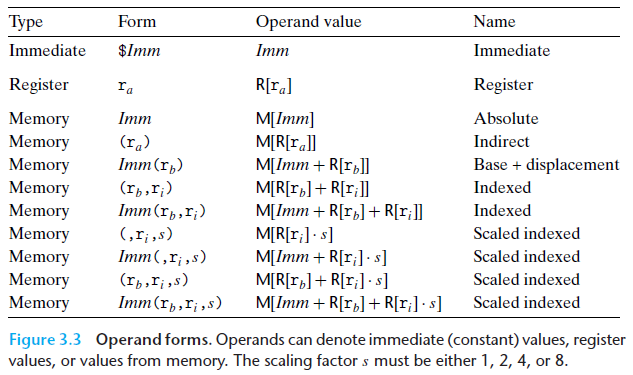 60
Address Computation Examples
%rdx
0xf000
%rcx
0x0100
61
Address Computation Examples
%rdx
0xf000
%rcx
0x0100
62
Address Computation Examples
%rdx
0xf000
%rcx
0x0100
63
Address Computation Examples
%rdx
0xf000
%rcx
0x0100
64
Address Computation Examples
%rdx
0xf000
%rcx
0x0100
65
Outline
Assembly Languages

Registers

x86-64 Assembly
Introduction
Move Instruction
Memory Addressing Modes
66